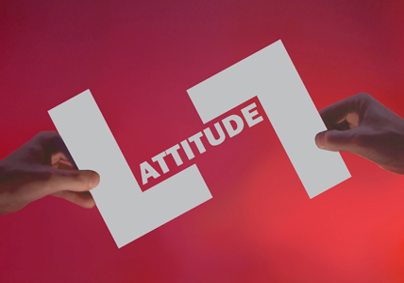 A brief introduction to International Trade
A guide to export strategy.
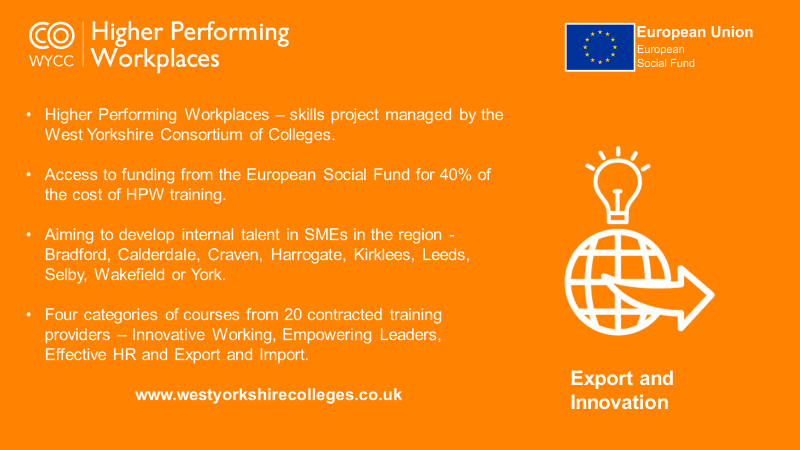 Copyright: Lime Tree Europe Limited 2019
Are you ready to export?.
Areas to consider?
Rewards in Exporting.
Risks in Exporting.
You need to determine whether:
You have a strategy for International trade as part of your company business plan?
Are your products and services ready?
Are you ready to market
Do you have facilities in house to handle exporting?
Is your supply chain in place?
Copyright: Lime Tree Europe Limited 2019
The rewards.
Increased sales.
Spreading of risk in case of domestic down turns.
Better use of existing resources.
Improved profits.
Seasonal variations reduced.
Lengthen product/service lifetime.
Brand Britain.
Improved company perception by staff and customers.
Copyright: Lime Tree Europe Limited 2019
The risks.
Set up costs and investments?
Product modifications.
Legislation, standards and regulations.
I.P.
Language and cultural differences.
Distance to markets.
Payment and debt collection.
Extended payment terms / Exchange risks.
Skills to be learnt in marketing, sales and logistics.
.
Copyright: Lime Tree Europe Limited 2019
International Market Research.
Why?
Markets?
How to start.
Desk& Online research.
Primary research.
Assess Markets..
Copyright: Lime Tree Europe Limited 2019
Why?
Consider the benefits of exporting to you as a company.
Where do I start?
Evaluate barriers to trade.
Avoid costly mistakes.
Prioritise market choice.
Chose a market entry strategy.
Copyright: Lime Tree Europe Limited 2019
Markets?
How do I chose a market?
We want to export everywhere! 
Do you want to do business there?
Do your competitors sell there?
Do they speak the same language?
Do you want to go there?
Copyright: Lime Tree Europe Limited 2019
How do I start?
Current enquiries.
Website traffic.
Previous trade experience.
Compatible markets – language, culture, history.
Ease of access.
Do you have people in the company with linguistic ability?
Do your competitors sell there?
Research, markets with high growth.
Copyright: Lime Tree Europe Limited 2019
Desk research.
Trade, Government (UK and Overseas) sites and publications, Chambers of Commerce.
Business publications.
Trade associations.
CIA -  www.cia.gov/library
United Nations – www.comtrade.un.org
DIT – www.great.gov.uk
Trade shows.
Copyright: Lime Tree Europe Limited 2019
Primary research.
Screen potential markets – Collect information and statistics in target markets relevant to you.
Identify five of the fastest growing markets in your field of interest. Go back three to five years and look has growth been consistent? Did growth continue even during economic down turns? If they didn’t has growth re started as economies have recovered.
Now select some smaller emerging markets, these may not have the same level of competition as the more established ones.
Copyright: Lime Tree Europe Limited 2019
Screen potential markets.
Collect information and statistics in target markets relevant to your product or service sector.
Identify five of the fastest growing markets in your field of interest. Go back three to five years and look has growth been consistent? Did growth continue even during economic down turns? If they didn’t has growth re started as economies have recovered.
Now select some smaller emerging markets, these may not have the same level of competition as the more established ones.
Copyright: Lime Tree Europe Limited 2019
Trading overseas.
Routes to Market/Entry methods.
What are the barriers?
Indirect or Direct Exporting.
Agents & Distributors.
Agreements.
Incoterms.
Copyright: Lime Tree Europe Limited 2019
What are the barriers?
Communication.
Training.
Market information.
Staffing & Resources.
Documentation.
Overseas market attitudes.
Trade barriers.
Logistics.
Partners.
Finance.
.
Copyright: Lime Tree Europe Limited 2019
Agents & Distributors.
An agent does not buy goods nor has any title on them.
An agents role is to find customers in return for commission.
Once an agent has found the customer the supplier sells directly to the customer.
The supplier determines the end selling price.
A distributor will buy and stock goods from the supplier and as such gains title on those goods.
Distributors have the relationship with the end customer and will add his own profit to the price.The distributor will determine the selling price in the sales territory.
Copyright: Lime Tree Europe Limited 2019
Incoterms.
What the terms mean
Incoterms are used in contracts in a 3-letter format followed by the place specified in the contract (e.g. the port or where the goods are to be picked up).
There are different terms for sea and inland waterways (e.g. rivers and canals) compared to all other modes of transport.
Copyright: Lime Tree Europe Limited 2019
What are they?
EXW Ex Works
FCA Free Carrier
CPT Carriage Paid To
CIP Carriage and Insurance Paid To
DAT Delivered at Terminal
DAP Delivered at Place
DDP Delivered Duty Paid
FAS Free Alongside Ship
FOB Free on Board
CFR Cost and Freight
CIF Cost, Insurance, and Freight
Copyright: Lime Tree Europe Limited 2019
International risk.
What are they?
Analysis?
Commercial / Political.
Country Risk.
Payment and Non Payments.
Currency and Payment.
Managing.
IPR.
Copyright: Lime Tree Europe Limited 2019
Managing your price.
Be aware that customers will not always accept your first offer.
Consider discounts for prompt payment.
Have a set matrix for your pricing in advance i.e. cost price; ideal selling price; minimum acceptable price.
Make sure your cost price covers everything.
.
Copyright: Lime Tree Europe Limited 2019
The next steps.
Planning a trip.
Objectives.
Planning
Culture.
Copyright: Lime Tree Europe Limited 2019
Thank you for your participation: Please  feel  free  to  provide  comments  and  feedback
Our contact details are: 
Martin Haigh - Lattitude7                                      
07801 030004                        
martin@lattitude7.co.uk                     
www.Lattitude7.co.uk

Paul Walters: 07825 870 336
Or, speak to your local WYCC contact
A guide to export strategy.